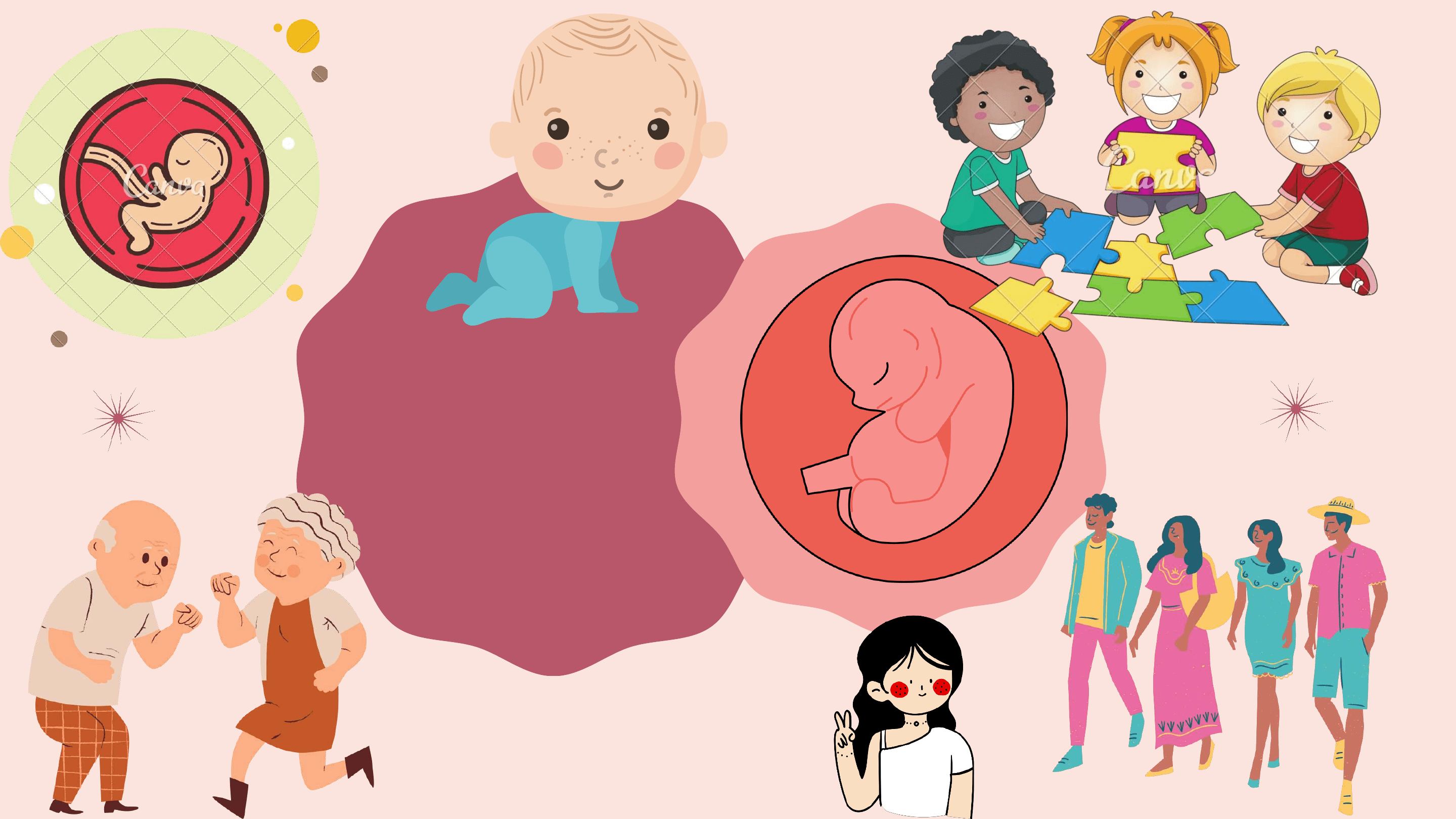 PSICOLOGIA DEL DESARROLLO I
DOCENTE: CAROLINA GUIJARRO
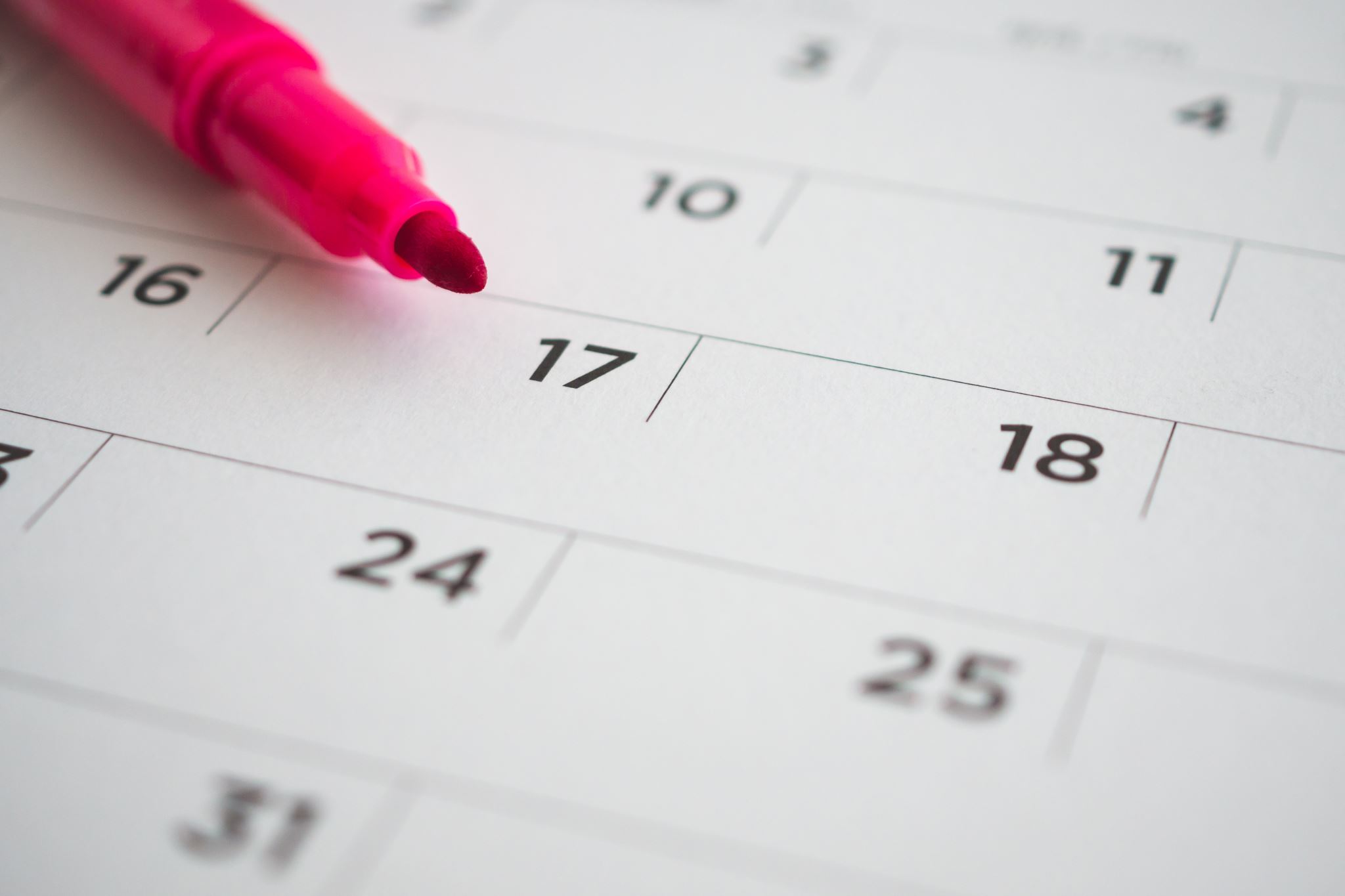 HORARIO DE CLASES
MARTES-VIERNES
11:00- 13:00 AM
JUEVES- 09:11 AM
AULA L 303
PROCESO DE CALIFICACIÓN
RUBRICA DE CALIFICACIÓN
EVALUACIÓN DIAGNÓSTICA
¿Qué entiendes por psicología del desarrollo y cuál consideras que es su importancia dentro del campo de la psicología clínica?
En tu opinión, ¿cómo influyen los factores biológicos, psicológicos y sociales en el desarrollo humano a lo largo de la vida?
Cuáles son los principales enfoques teóricos sobre el desarrollo humano que conoces? Menciona al menos dos y explica brevemente sus diferencias.
GENERALIDADES DE LA PSICOLOGÍA DEL DESARROLLO
Permite comprender los patrones de desarrollo a nivel individual y colectivo, además de ofrecer una visión más amplia sobre cómo las experiencias tempranas y los diferentes contextos afectan el comportamiento, las habilidades, la personalidad y las interacciones sociales a lo largo de toda la vida.
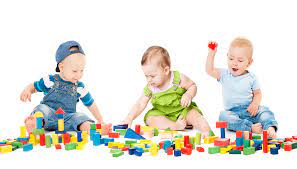 Describir los cambios y continuidades que ocurren a lo largo de la vida en diferentes aspectos (físicos, emocionales, cognitivos, sociales).
Explicar los procesos que subyacen a esos cambios, considerando la interacción entre factores genéticos, ambientales y sociales.
Objetivos de la psicología del desarrollo
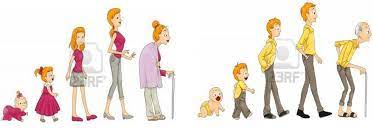 Desarrollo humano: un campo en evolución permanente
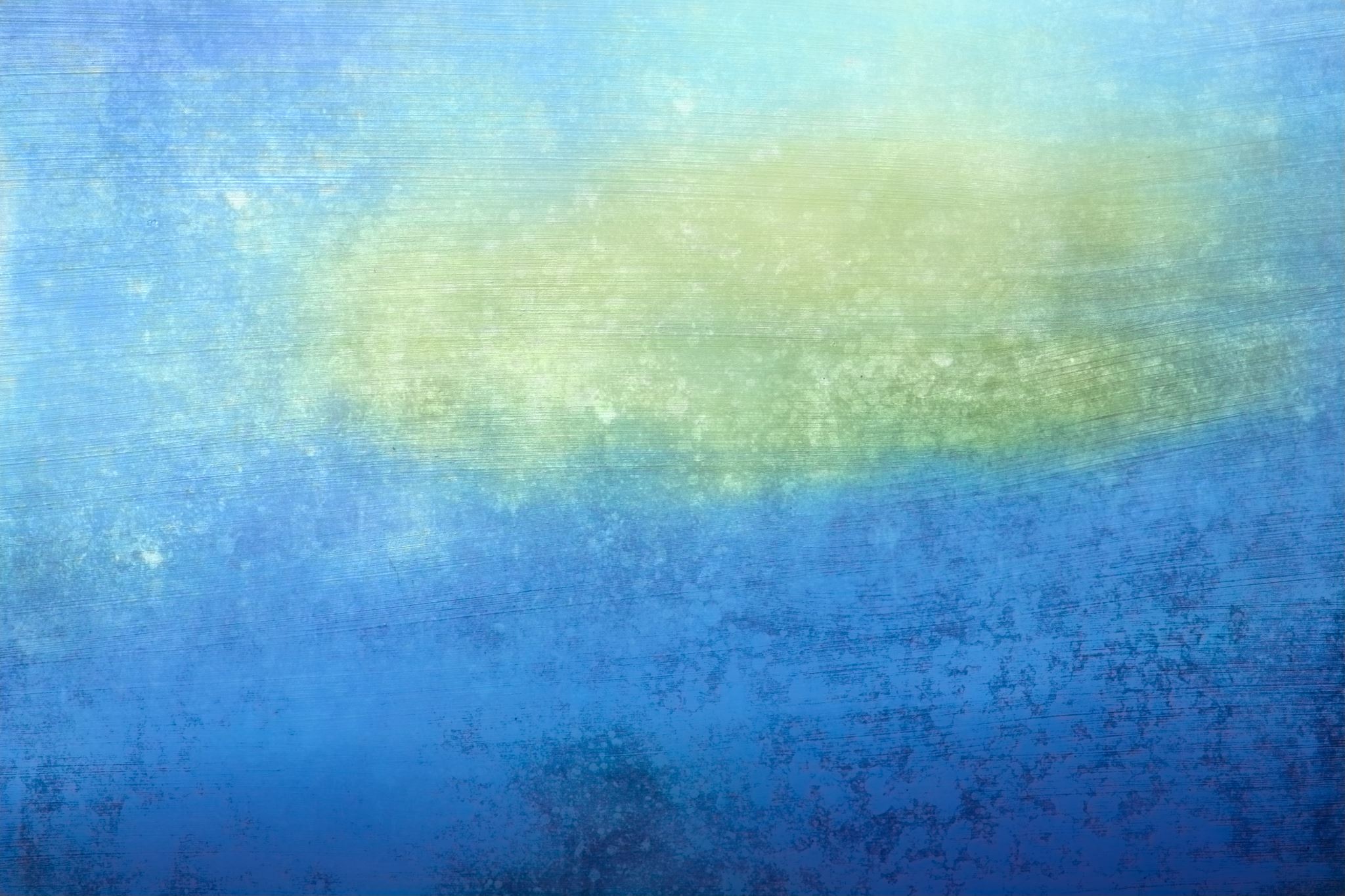 ESTUDIO DEL CICLO VITAL
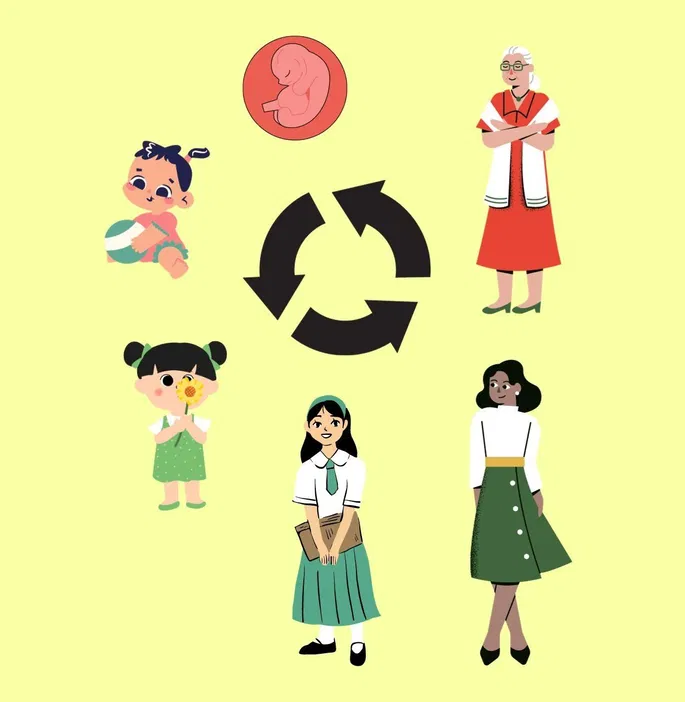 Se refiere al conjunto de etapas a través de las cuales una persona transita a lo largo de su vida, desde su nacimiento hasta su muerte. Estas etapas se caracterizan por una serie de cambios y procesos de desarrollo físicos, cognitivos, emocionales y sociales que ocurren de manera progresiva.
EL DESARROLLO HUMANOEN LA ACTUALIDAD
Ejemplo: para poder describir cuándo dicen su primera palabra los niños o qué tan amplio es su vocabulario a determinada edad, los científicos sociales observan grupos numerosos de niños y establecen normas, o promedios, de las conductas en diversas edades. Luego, tratan de explicar cómo adquieren el lenguaje los niños y por qué algunos aprenden a hablar más tarde de lo usual. Este conocimiento puede hacer posible predecir el comportamiento futuro, como la probabilidad de que un niño tenga problemas graves del lenguaje.
Estudio del desarrollo humano: Conceptos básicos
Los científicos del desarrollo estudian los procesos de cambio y estabilidad en todos los ámbitos (o aspectos) del desarrollo y en todas las etapas del ciclo vital.
ÁMBITOS DEL DESARROLLO
Aunque tratamos por separado el desarrollo físico, cognoscitivo y psicosocial, se trata de ámbitos interrelacionados: cada aspecto del desarrollo afecta a los demás. Como señala un investigador: “Nuestro cerebro funciona mejor, nuestro razonamiento es más agudo, nuestro ánimo es más luminoso y nuestra vulnerabilidad a las enfermedades disminuye si estamos en buena condición física” (Diamond, 2007, p. 153).
Los avances y retrocesos cognoscitivos tienen una relación estrecha con factores físicos, emocionales y sociales. Un niño precoz en cuanto al desarrollo del lenguaje despierta reacciones positivas de los demás y refuerza su valía personal. El desarrollo de la memoria refleja aumentos o pérdidas de conexiones físicas cerebrales. Un adulto que tiene problemas para recordar el nombre de las personas se sentirá inseguro en situaciones sociales.
El desarrollo psicosocial afecta el funcionamiento cognoscitivo y físico. En efecto, sin conexio- nes sociales positivas, la salud física y mental pueden verse afectadas. La motivación y la autoconfianza son factores importantes para el aprovechamiento escolar, mientras que las emociones negativas como la ansiedad pueden afectar el rendimiento.
ETAPAS DEL CICLO VITAL
La división del ciclo vital en etapas es un constructo social: un concepto o práctica que parecería natural y obvio para quienes la aprueban, pero que en realidad es una invención de una cultura o sociedad particular.
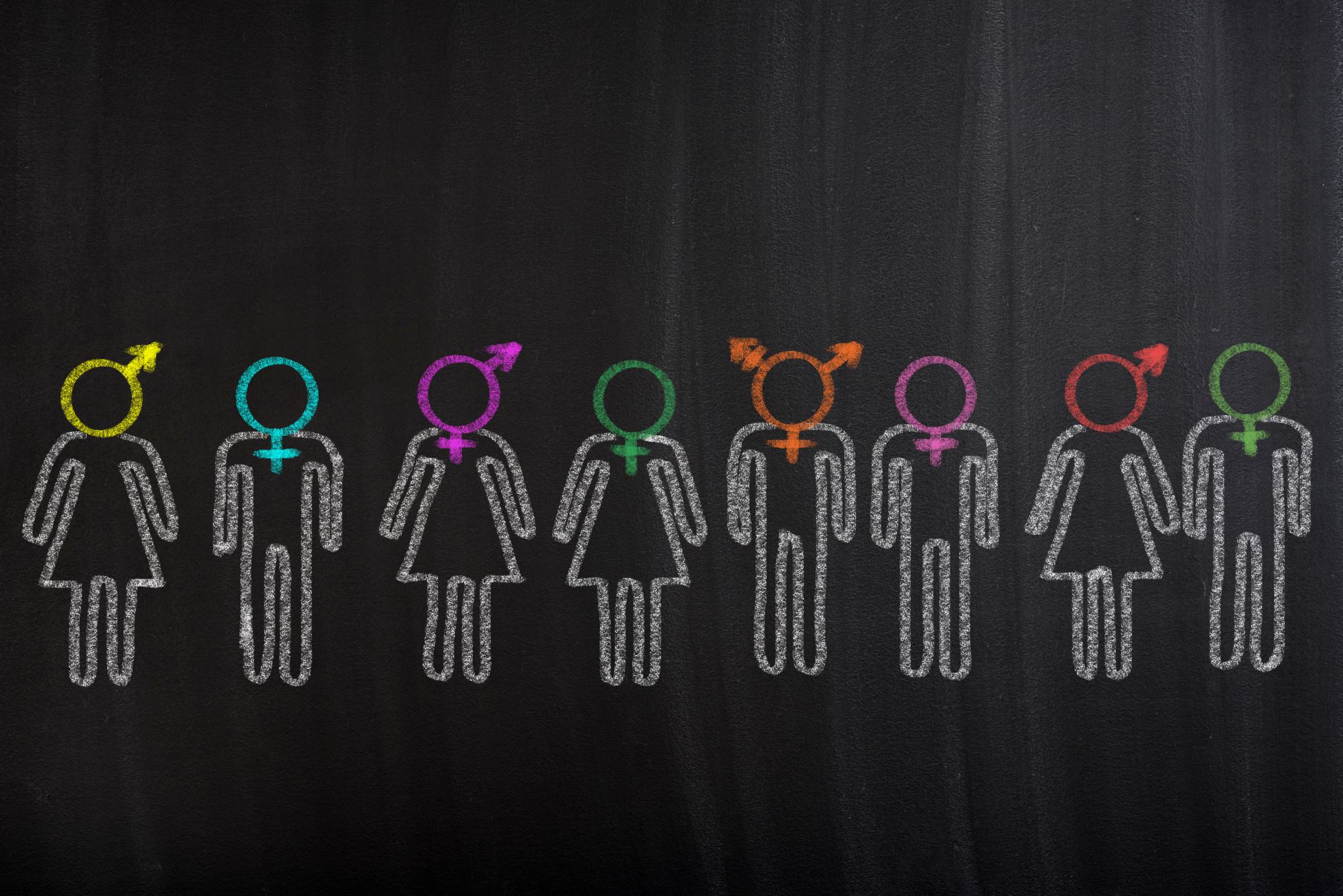 Etapas del desarrollo
Prenatal (concepción al nacimiento)
Infancia (nacimiento a tres años)
Niñez temprana (tres a seis años)
Niñez media (seis a once años)
Adolescencia (11 a alrededor de 20 años)
 Adultez temprana (20 a 40 años)
Adultez media (40 a 65 años)
 Adultez tardía (65 años en adelante)
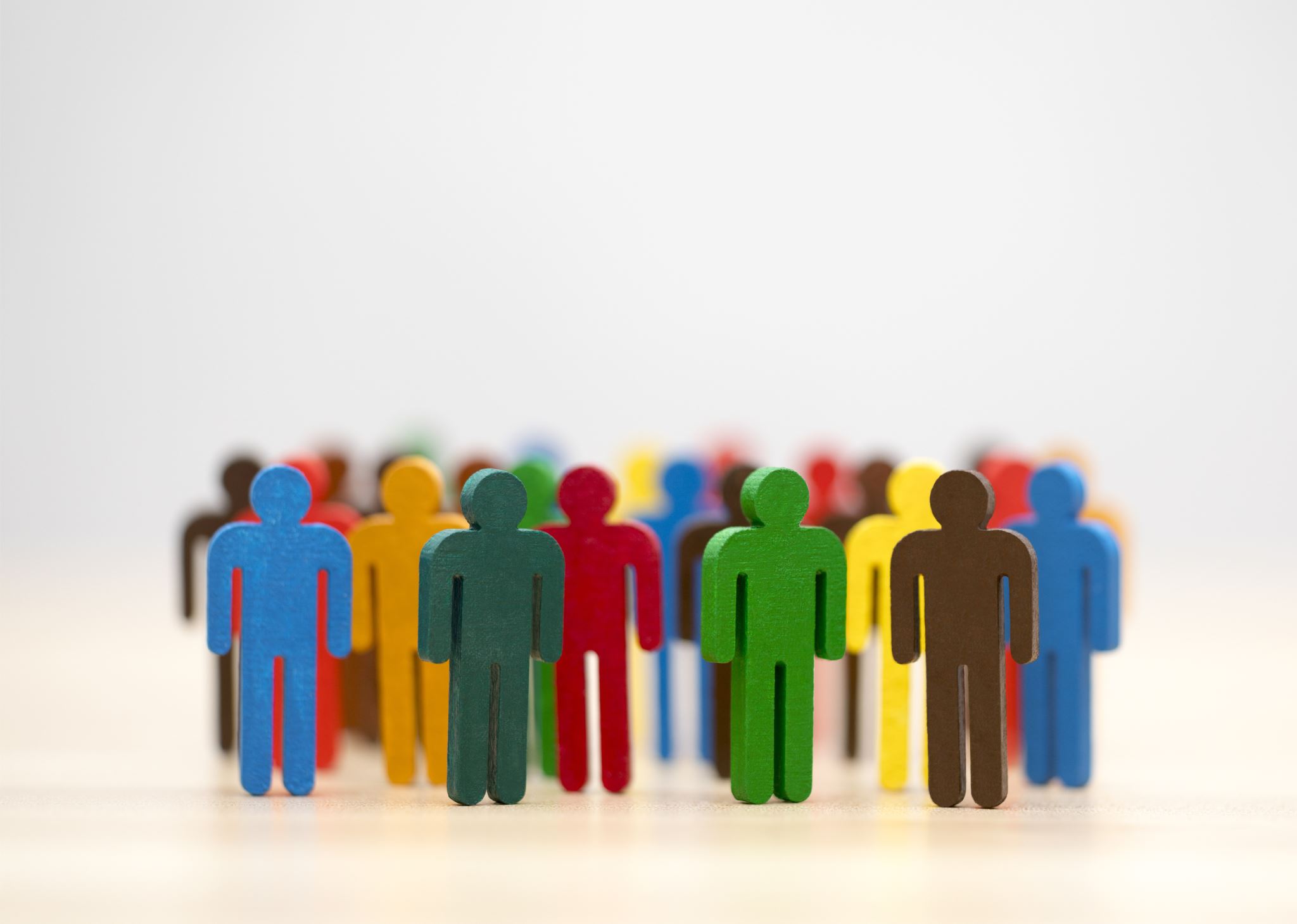 Influencias en el desarrollo
Los estudiosos del desarrollo consideran los procesos universales por los que pasan todos los seres humanos normales, pero también deben tener en cuenta las diferencias individuales en las características, influencias y resultados del desarrollo.
Las personas varían por su sexo, estatura, peso y complexión; salud y nivel de energía; en inteligencia; y en temperamento, personalidad y reacciones emocionales. También su contexto de vida es diferente: la casa, comunidad y sociedad en que viven, las relaciones que cultivan, la escuela a la que concurren
HERENCIA, MEDIO AMBIENTE Y MADURACIÓN
CONTEXTOS DEL DESARROLLO
Los seres humanos somos seres sociales. Desde el principio nos desarrollamos en un contexto social e histórico. Para un infante, el contexto inmediato normal es la familia, pero ésta se encuentra sujeta a influencias mayores y cambiantes del vecindario, la comunidad y la sociedad.
Familia
Posición socioeconómica y vecindario
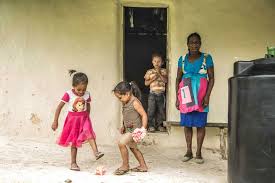 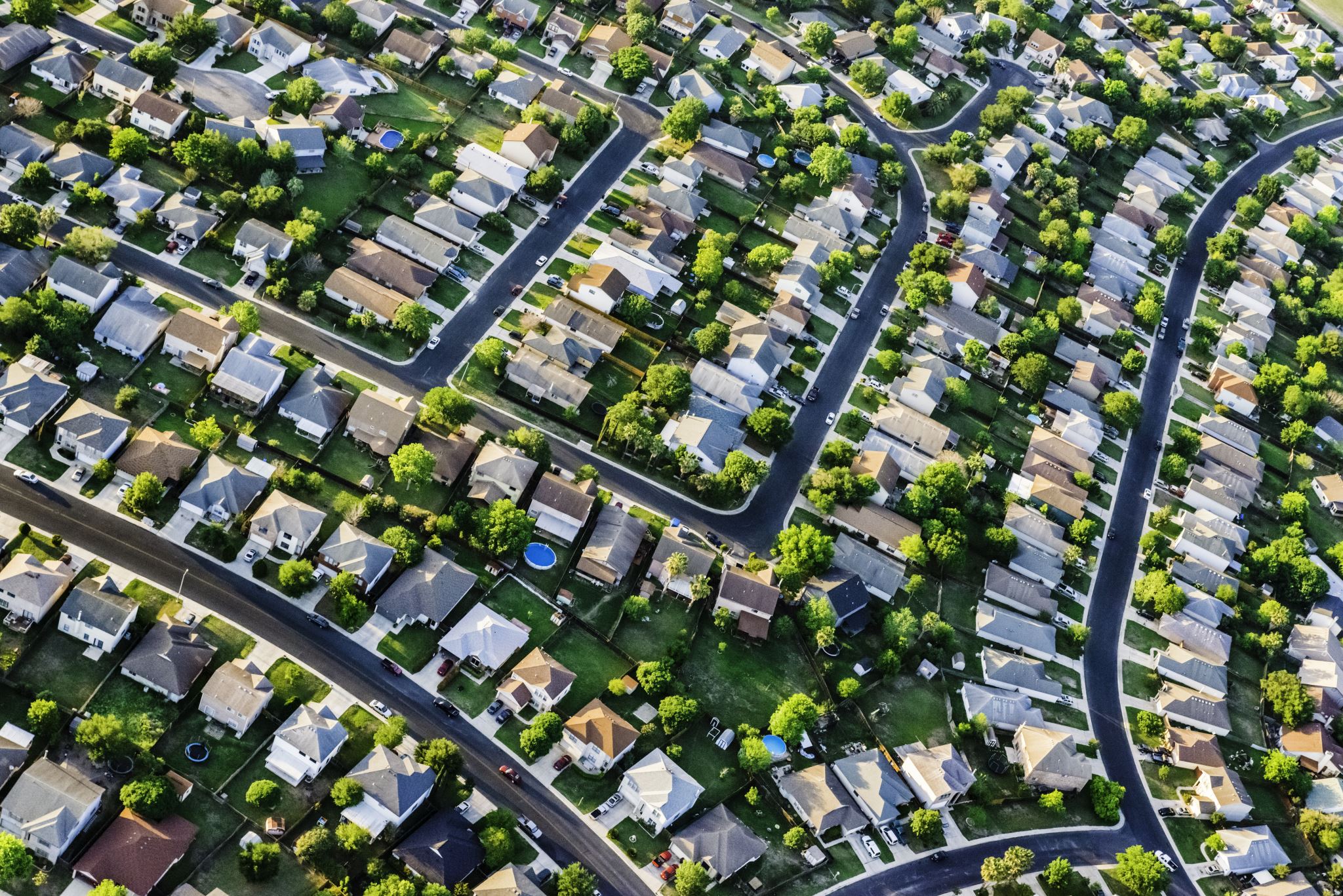 La posición socioeconómica influye indirectamente en estos procesos y resultados, a través de factores relacionados como el hogar y el vecindario donde viven las personas y la calidad de la nutrición, atención médica y escuelas a las que asisten.
La pobreza, sobre todo si es duradera, es perjudicial para el bienestar físico, cognoscitivo y psicosocial de los niños y su familia. Los niños en condiciones de pobreza tienen más probabilida- des de sufrir problemas emocionales o conductuales, además de que su potencial cognoscitivo y su rendimiento académico tiende a disminuir (Evans, 2004).
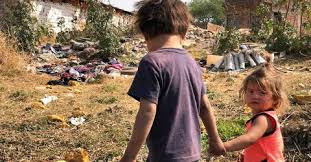 La composición del vecindario en el que viven también afecta a los niños. Vivir en un barrio pobre con muchos desempleados disminuye las probabilidades de que cuenten con apoyo social solvente (Black y Krishnakumar, 1998). Con todo, el desarrollo puede ser positivo a pesar de factores de riesgo graves.
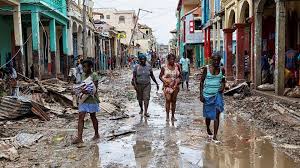 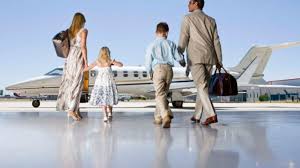 La riqueza no necesariamente protege a los niños.
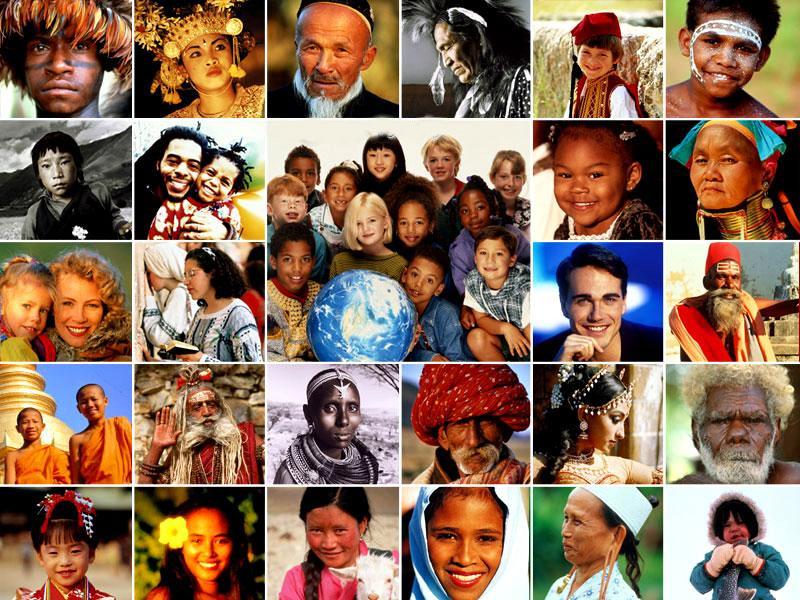 Cultura, raza, etnia
La cultura se refiere a la forma de vida total de una sociedad o grupo, con sus costumbres, tradiciones, leyes, ideas, valores, idioma y productos materiales, desde las herramientas hasta las obras de arte, así como a todas las conductas y actitudes que son aprendidas, compartidas y transmitidas entre los miembros de un grupo social. La cultura cambia de manera constante, muchas veces por el contacto con otras culturas.
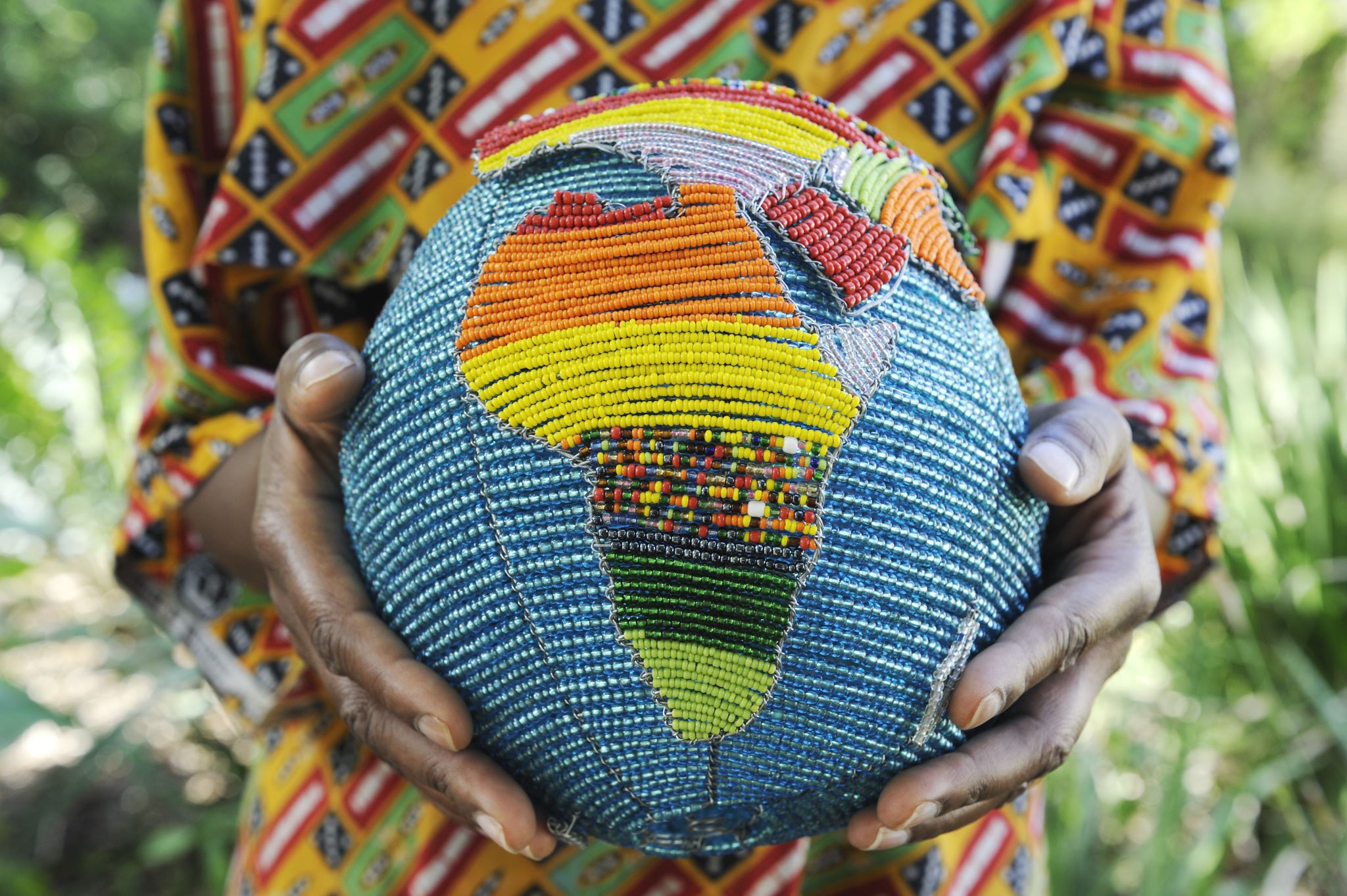 Un grupo étnico consta de personas unidas por una cultura, antepasados, raza, religión, idioma u origen nacional que las distingue y les aporta un sentimiento de identidad común y actitudes, ideas y valores compartidos.
MOMENTO DE LAS INFLUENCIASPERIODOS SENSIBLES O CRÍTICOS